­­­3GPP TSG-RAN WG4 Meeting # 96-e	          			    		 R4-2011801 
Electronic Meeting, 17-28 Aug., 2020
WF on n13 A-MPR
Qualcomm, Huawei, [Apple], […]
Background
Tentatively agreed A-MPR for NS_07 [1][2]
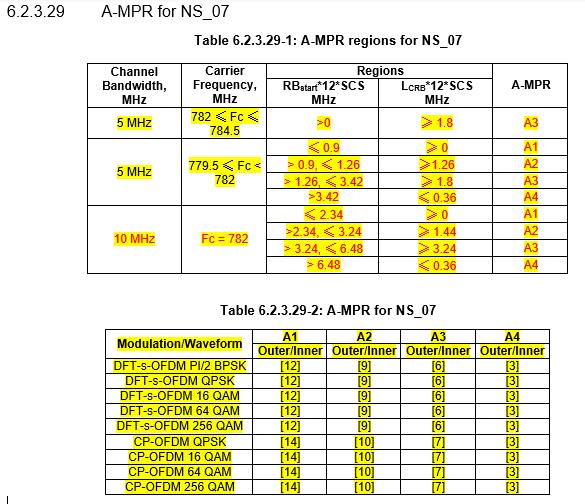 WF (1/2)
Simulations assumptions[3]:

No filter rejection for 769-775MHz
CIM3 = -60dBc, 
Image and Carrier suppression at -28dBc
PA calibration point of 1dB MPR to meet general requirements for full allocated DFT-s-OFDM QPSK waveform.
WF (2/2)
Other companies to provide simulations with following assumptions and requirements
  Additional emission requirements [3]:
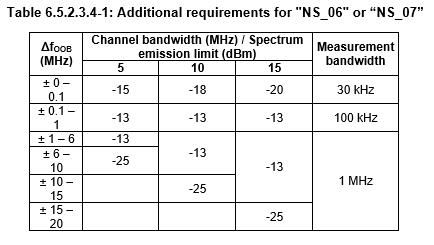 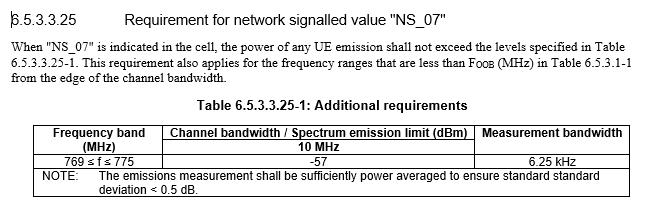 References
R4-2004464, “n13 Requirements”, Qualcomm Incorporated, 3GPP TSG-RAN WG4 #94bis-e
R4-2010490, “A-MPR for n13”,Huawei, HiSilicon, 3GPP TSG-RAN WG4 Meeting # 96-e
R4-2008209, “n13 AMPR”,Qualcomm Incorporated, 3GPP TSG-RAN WG4 #95-e